墾丁國家公園龍鑾潭重要濕地(國家級)外來種魚類移除工作
龍鑾潭是內政部公告的國家級國家重要濕地，近年魚類調查資料顯示外來種比例明顯增加，其原生種已明顯逐年減少。因此，為降低龍鑾潭內掠食性外來種魚類數，以減少原生種魚類及生物多樣性之危害進行外來種魚類移除計畫。
表1　不同方式捕獲魚隻數量(隻)
管理處於龍鑾潭中利用延繩釣、路亞釣法及長沉籠等方式針對線鱧(Channa striata)、斑駁尖塘鱧(Oxyeleotris marmorata)、尼羅口孵非鯽(Oreochromis niloticus niloticus)、吉利非鯽(Tilapia zillii)及三星毛足鱸(Trichogaster trichopterus)等外來種魚類進行移除(圖1)。移除過程中記錄捕獲之魚種、重量及體長等資料，並利用該資料作為外來種魚類移除管理建議之基本資料。
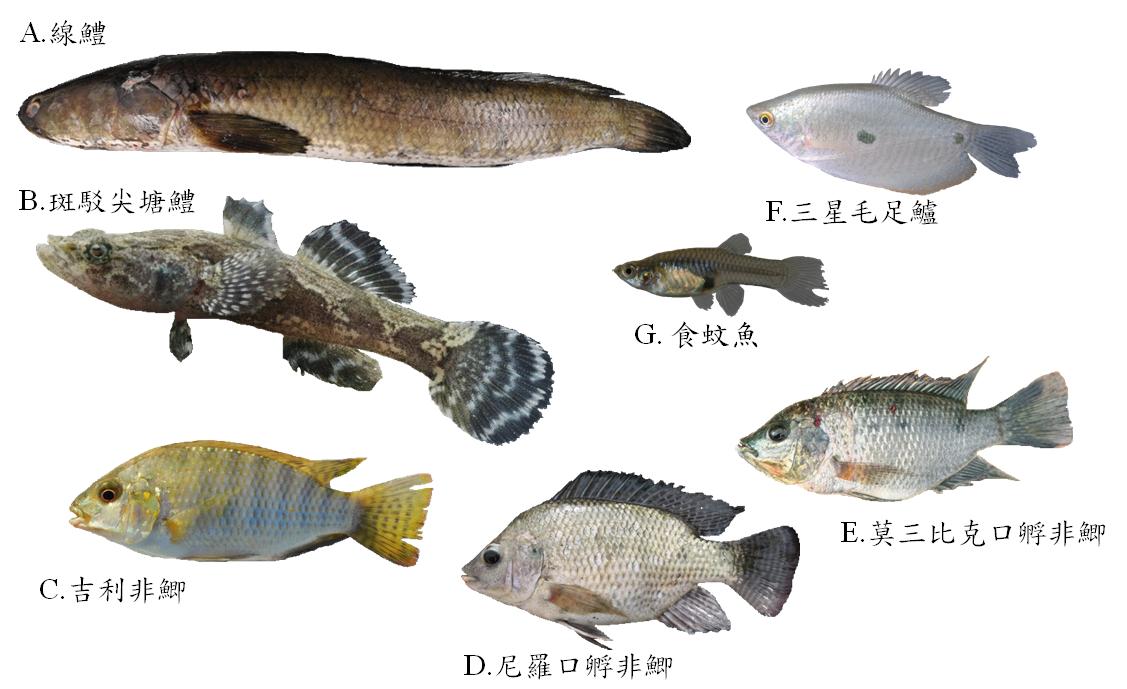 表2　不同棲地類型及潭體水位下魚類捕獲數量(隻/次)
圖1　龍鑾潭常見外來魚種
重要成果
本計畫於4月13日至7月13日，經延繩釣、路亞釣法及長沉籠等方式進行四次外來種魚類移除，共計捕獲714隻魚類，47隻日本沼蝦，總計共761隻，其中外來種613隻，原生種148隻(表1)。與去年執行計畫結果相同，線鱧、斑駁尖塘鱧、吉利非鯽、尼羅口孵非鯽及三星毛足鱸均於乾水期時期有較好的捕獲數量，除斑駁尖塘鱧外均於天然棲地有較佳的捕獲效果(表2、圖1)。

本年度由線鱧繁殖季初期的4月開始進行移除，其移除效率明顯高於去年。路亞釣法及延繩釣法捕獲魚種大致相同，但是其捕獲效率路亞釣法卻遠大於延繩釣法。因此，建議爾後進行外來種移除工作時可選定於4月開始的乾水期期間，運用路亞釣法及長沉籠法兩種方式，並增加努力量將可以有較高的捕獲效率。
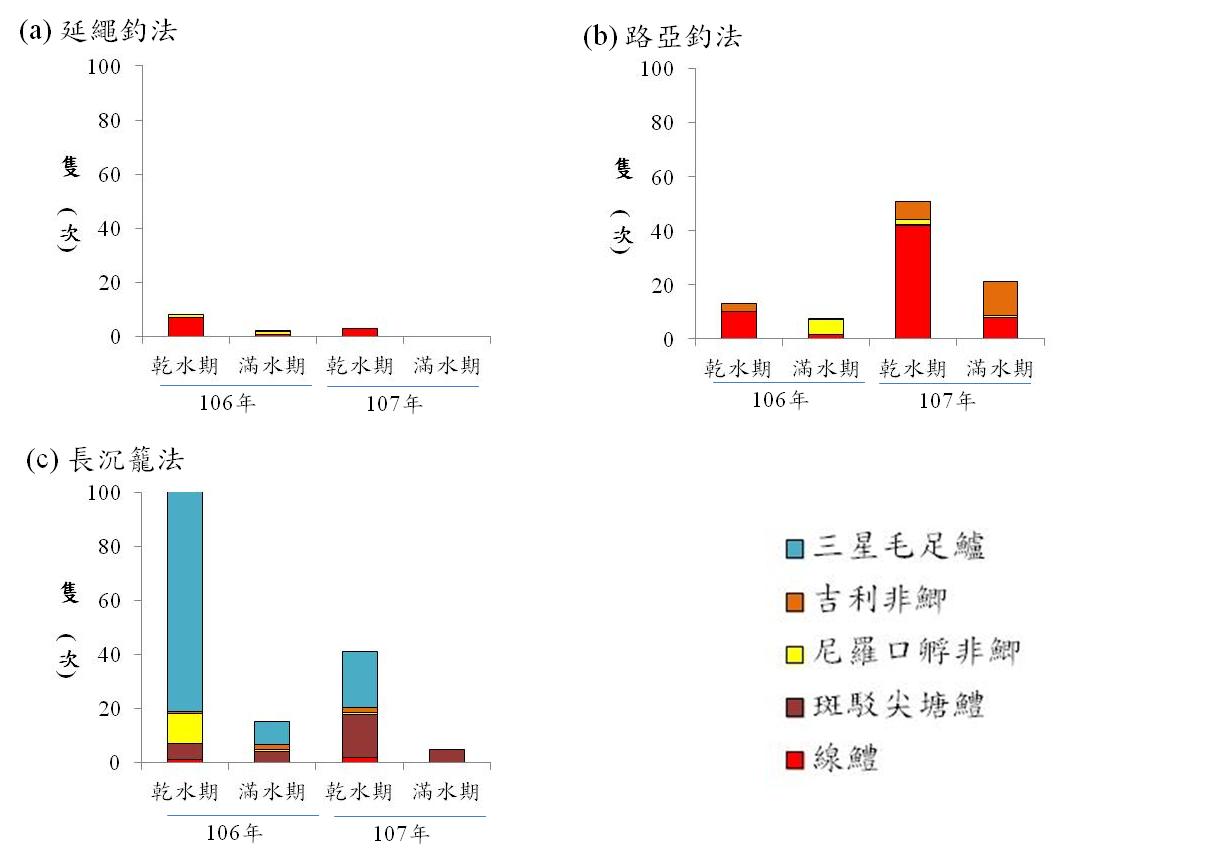 圖1　106年及107年延繩釣法(a)、路亞釣法(b)及長沉籠法(c)於乾水期及滿水期捕獲數比較
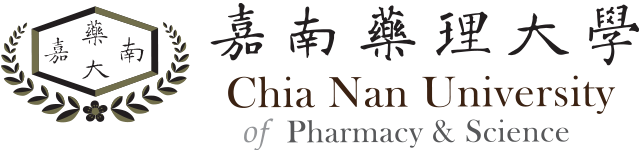 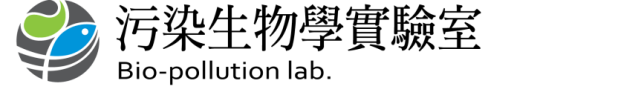